Реляционная модель данных.Отношения, ключи, связи, индексы и т.д.
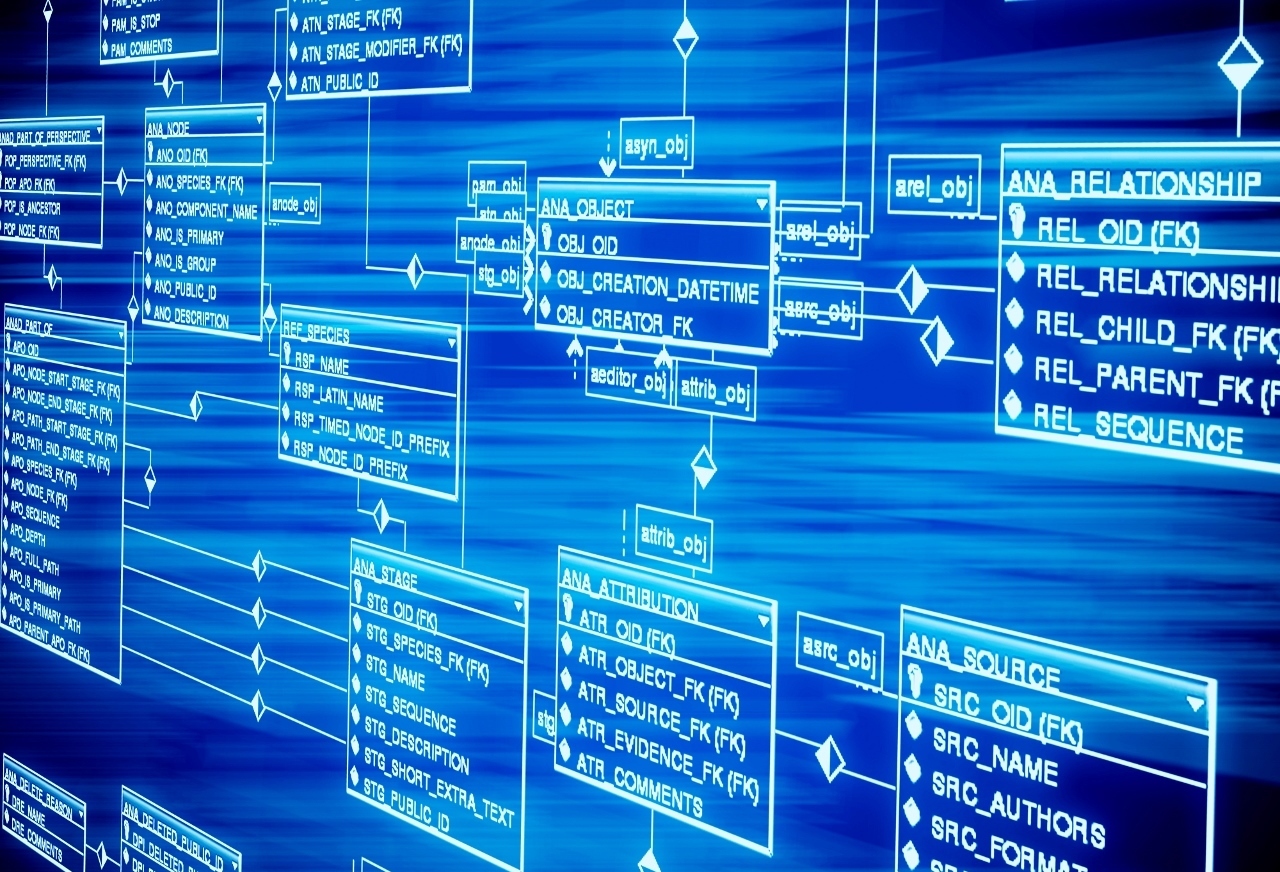 Лекция 4.
Реляционная модель (relational model) — математическая теория, описывающая структуры данных, логику контроля целостности данных и правила управления данными.
Упрощённо: модель для описания реляционных баз данных.
Почему реляционная модель столь удобна?
она является логической ;
она построена на основе строгого математического аппарата;
она описывает как декларативный подход, так и процедурный.
На бытовом» уровне главным достоинством реляционной модели стала её повсеместная распространённость
Из недостатков реляционной модели стоит отметить, что:
она проигрывает другим моделям в оптимальности описания и использования некоторых структур данных;
она не избавлена от типичной и для других моделей проблемы высокой сложности разработки больших баз данных;
построенные на основе реляционной модели базы данных при выполнении многих операций являются весьма требовательными к объёмам памяти и мощности вычислительных ресурсов.
Отношение (relation) — множество сущностей, обладающих одинаковым набором атрибутов. В контексте реляционных баз данных отношение состоит из заголовка (схе- мы) и тела (набора кортежей).
Упрощённо: математическая модель таблицы базы данных.
Отношение — множество кортежей (записей, строк таблицы), обладающих одинаковым набором атрибутов (свойств, полей, столбцов таблицы).
Тип данных (data type) — набор объектов данных определённой структуры и набор допустимых операций, в любой из которых такие объекты могут выступать операндами.
Атрибут (attribute) — именованное свойство сущности (отношения).
Упрощённо: столбец (колонка) таблицы.
Кортеж (tuple) — часть отношения, представляющая собой уникальную взаимосвязанную комбинацию значений, каждое из которых соответствует своему атрибуту.
Упрощённо: строка (запись) таблицы.
Ключевой атрибут (key attribute, prime attribute) — атрибут отношения, входящий в состав как минимум одного потенциального ключа этого отношения.
Упрощённо: столбец (колонка) таблицы, являющаяся частью потенциального ключа этой таблицы.
Неключевой атрибут (nonkey attribute) — атрибут отношения, не входящий в состав ни одного из потенциальных ключей этого отношения.
Упрощённо: столбец (колонка) таблицы, не являющаяся частью ни одного из потенциальных ключей этой таблицы.
Первичный атрибут (primary key attribute) — атрибут отношения, входящий в состав первичного ключа этого отношения.
Упрощённо: столбец (колонка) таблицы, являющаяся частью первичного ключа этой таблицы.
Схема отношения — описание атрибутов отношения (указание их имён, типов данных и иных свойств).
Переменная отношения — реально созданная в СУБД таблица.
Отношение (значение отношения) — те данные, которые в данный момент хранятся в переменной отношения.
Производная переменная отношения (представление) — дополнительная форма извлечения данных из отношения.
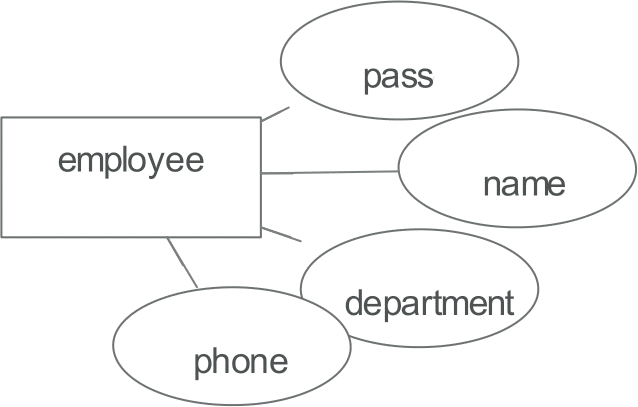 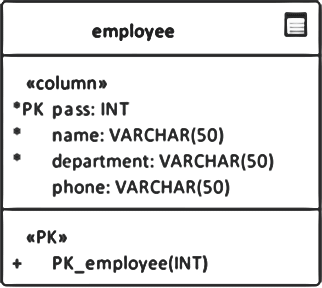 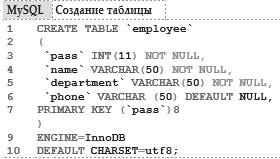 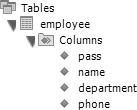 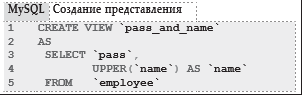 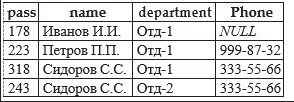 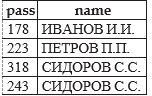 Выработать стандарт именования объектов базы данных.
Конкретизировать типы данных.
Сходство 1. У отношений есть именованные типизированные атрибуты, их аналогом в таблицах являются столбцы со своими именами и типами.
Сходство 2. У отношений есть набор кортежей, их аналогом в таблицах являются строки.
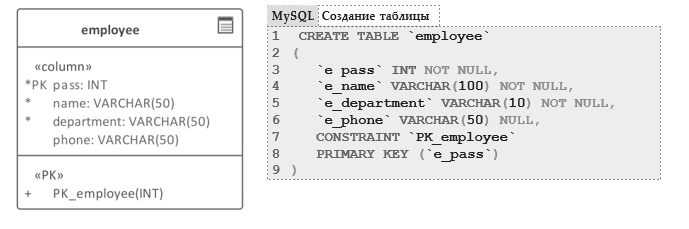 Отличие 1. Атрибуты отношения не упорядочены, в таблицах же последовательность столбцов задаётся при создании таблицы, но может быть изменена в рамках выполнения SQL-запросов и может не совпадать с реальным образом хранения данных.
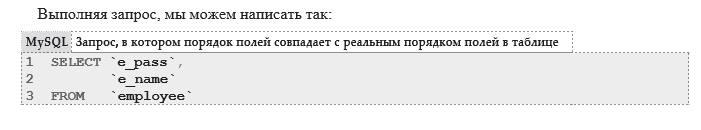 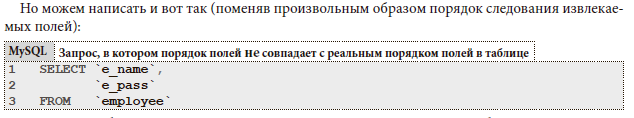 Отличие 2. Кортежи отношения не упорядочены, в таблицах же строки хранятся в некоторой последовательности.
С этим отличием связан очень частый (и в корне неверный) вопрос: «Как мне вставить в таблицу новую строку между строками такой-то и такой-то?» 
Никак.
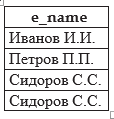 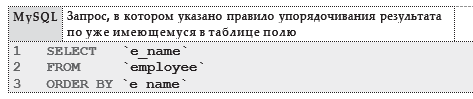 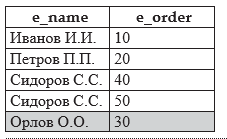 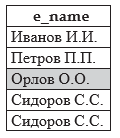 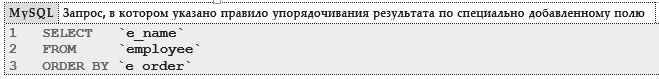 Отличие 3. В отношениях не допускается наличие одноимённых атрибутов и совпадающих кортежей, в таблицах же (как минимум — производных, т.е. полученных выполнением запроса) это требование может нарушаться.
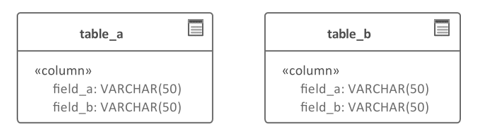 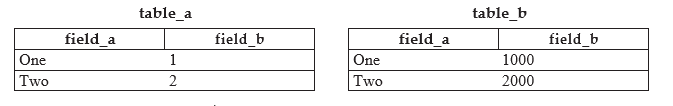 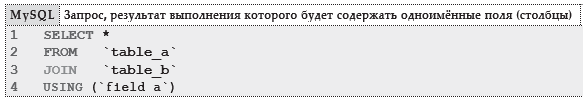 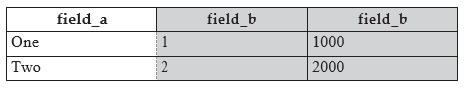 Описание к лр 1.
use master
go

create database learn_1
go

drop table if exists [имя таблицы]
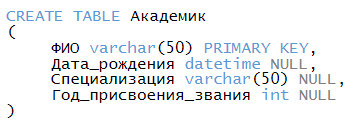 Все имена и названия написанные на русском заменить или английскими словами, или написать латиницей слово.